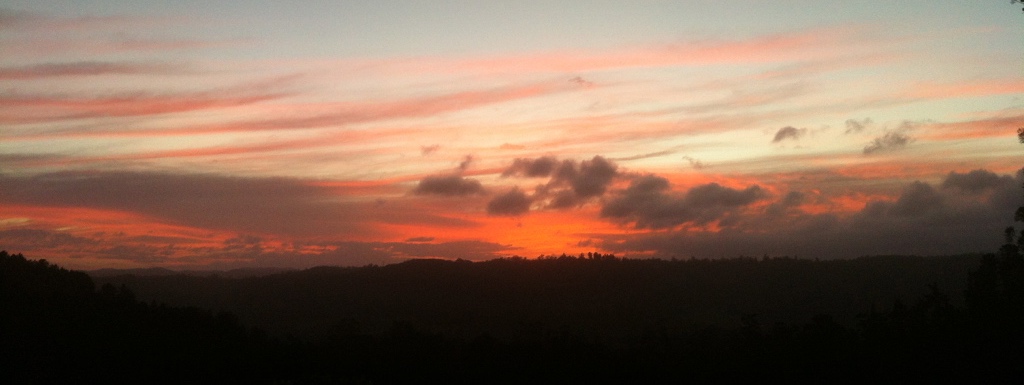 Reading Scripture Prophetically
3. Prophetic Symbols for Holy Spirit in Creation
Ireneaus 130–200 ad
Two Hands of GodWord & Spirit
Two HandsCreation RecreationPreservation Re-formation
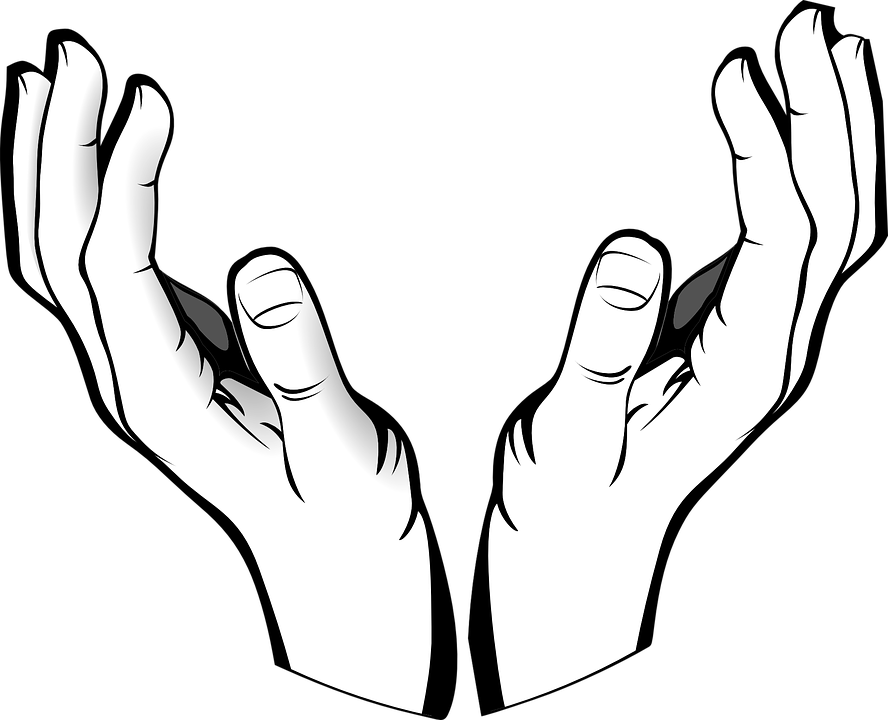 Holy Spirit in Creation
Holy Spirit in Creation
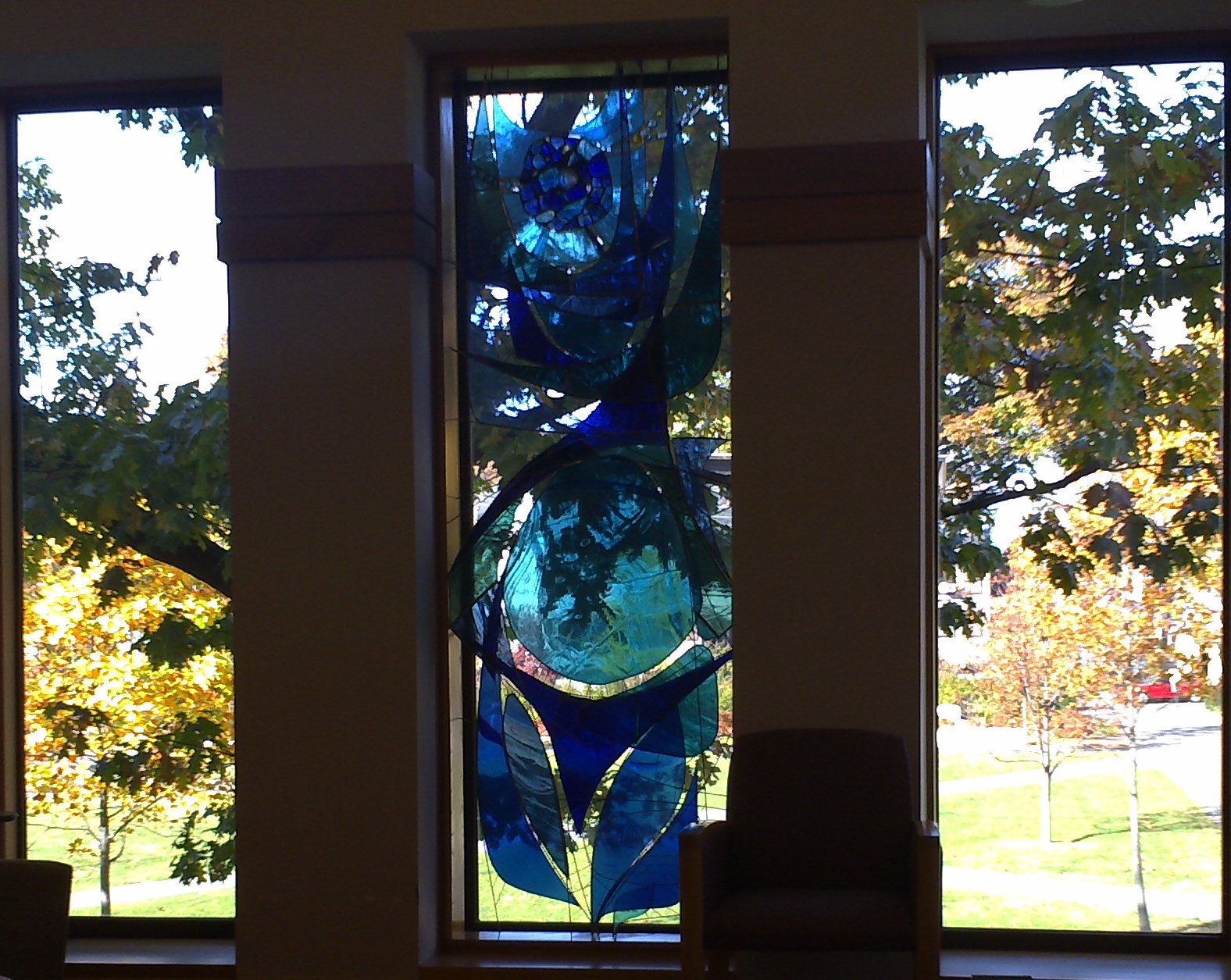 Genesis 1: 2
merahepheth 
swept over, brooded, moved upon, was blowing
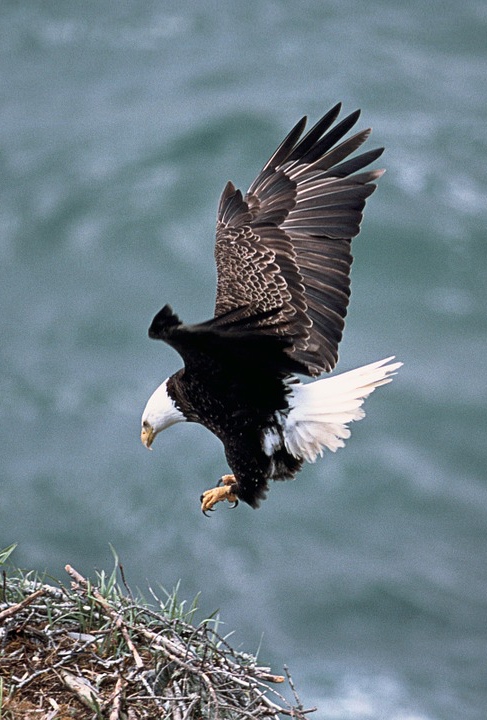 The Spirit of God
‘As an eagle incites its nestlings forth by hovering [merahepheth] over its brood’                      			
Deuteronomy 32: 11
Symbols mysteriously demonstrate spiritual realities
‘When he created the world,
	he gazed at it and adorned it with his images.
Streams of his symbols opened, flowed and poured forth
	His symbols on his members.’
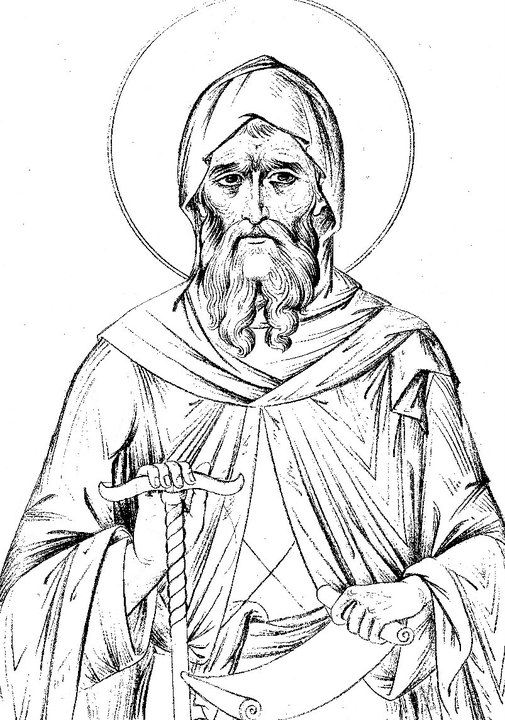 Hymns, Ephrem the Syrian (d.373)
Symbol of the Holy Spirit
‘Oil strengthens lamps to struggle with darkness until the sun comes with its breath and dispels it. The Spirit sustained the prophets so that falsehood was mitigated by truth Before the Sun Who pursues error by the twelve rays that He extends.’ 

Ephrem the Syrian, Hymns 5.2
Reading the Cloud as a Prophetic Symbol in Scripture
Exodus 24: 15–18 
Exodus 33: 9–11
Exodus 40: 36–38
Luke 1: 35
Reading Prophetic Symbols
Genesis 24: 10–21  


John 4: 1–14
Jeremiah 2
Jeremiah 14
Jeremiah 38
John 2
Reading Symbols Prophetically
References
Finan, Thomas & Twomey, Vincent eds. Scriptural Interpretation in the Fathers: 	Letter and Spirit  (Dublin: Four Courts Press, 1995)
Hinze, Bradford E. & Dabney, D. Lyle, Advents of the Spirit : An Introduction to 	the 	Current Study of Pneumatology (Marquette University Press, 2001) 	ProQuest Ebook Central, Oxford,  2017-08-24
Robinson, J. St Irenaeus. The Demonstration of the Apostolic Preaching 	(London: SPCK, 1920)
Roberts and Donaldson, The Ante-Nicene Fathers, i, ‘Irenaeus against Heresies’ 
Van Groningen, Gerard, Messianic Revelation in the Old Testament (Grand 	Rapids: Baker Book House, 1990)